Пришкольная площадка Анадольского УВК«Лучик»
Работала 
с 3 по 14 июня
Начальник лагеря Титаева Юлия Ивановна
Воспитатели: Майтамал Вера Андреевна, Шульга Ирина Ивановна
Повар: Ивашина Валентина Михайловна
Наш день начинался с утренней зарядки
Нас кормите повара,прокричим мы вам «УРА!»
Проведенные мероприятия
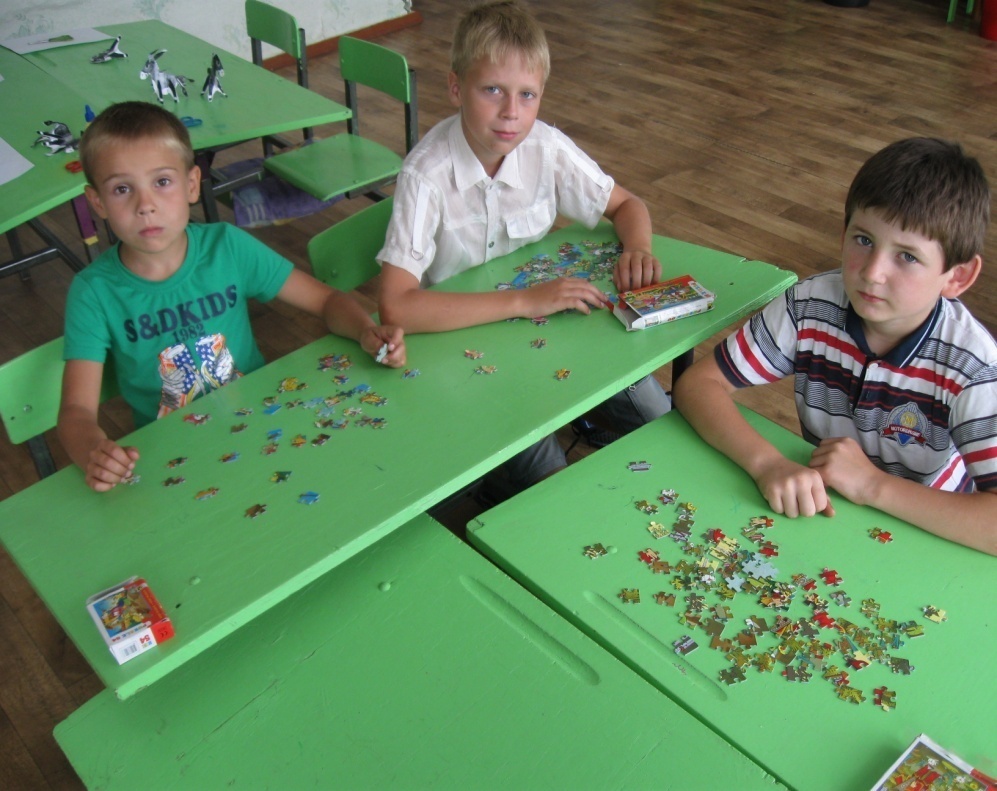 Спортивные ежедневные соревнования
«Весёлые старты»,
 «Спортивная олимпиада»,
«Сильные, быстрые, ловкие»,
 «Ковбойские соревнования»
 экологический калейдоскоп, изготовление поделок, конкурс рисунков на темы «Счастье - это», «Лето», «Лагерь» и др.
Если хочешь быть здоровым – бегай, если хочешь быть умным – бегай, если хочешь быть красивым - бегай
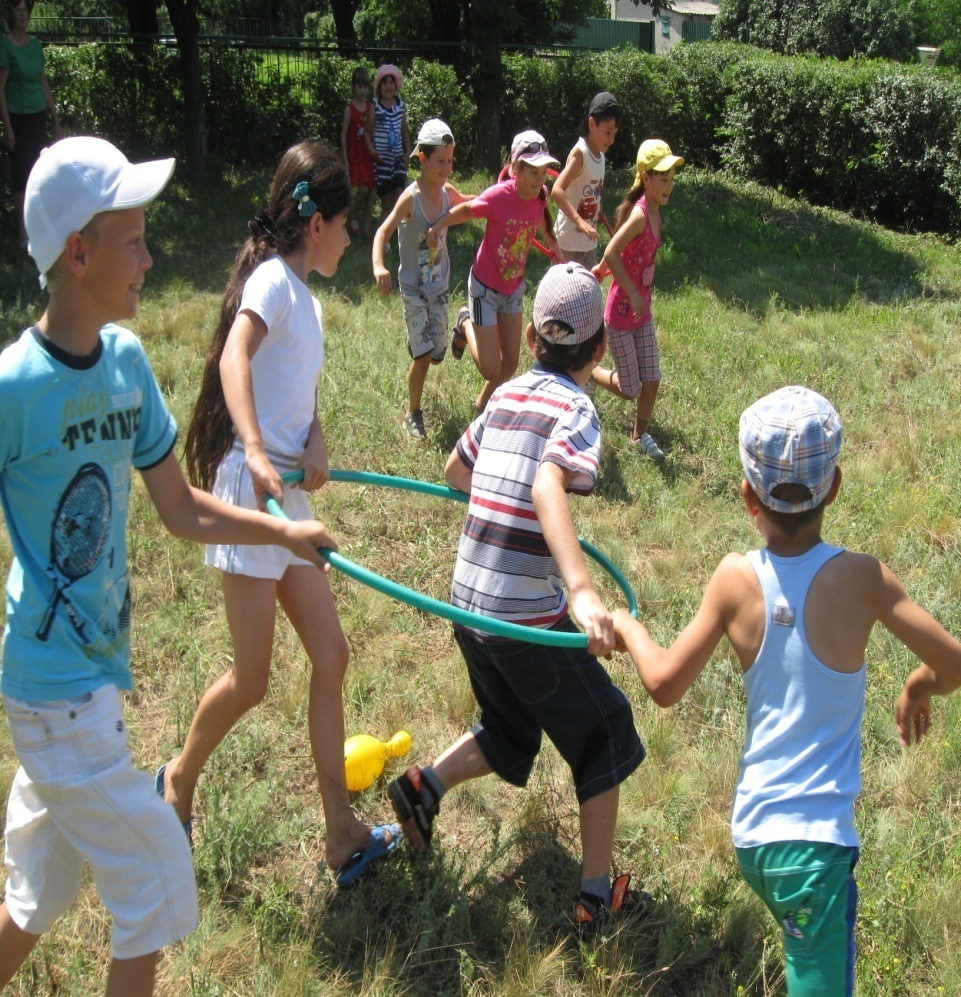 Инсценировка сказок «Колобок»,  «Репка»
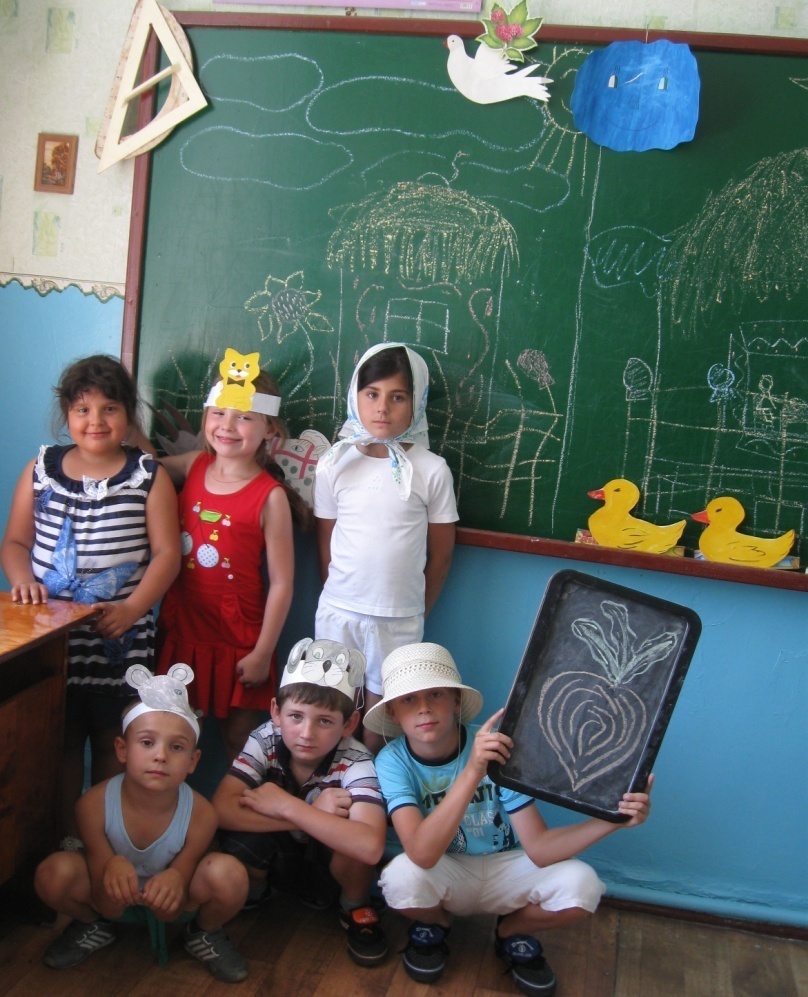 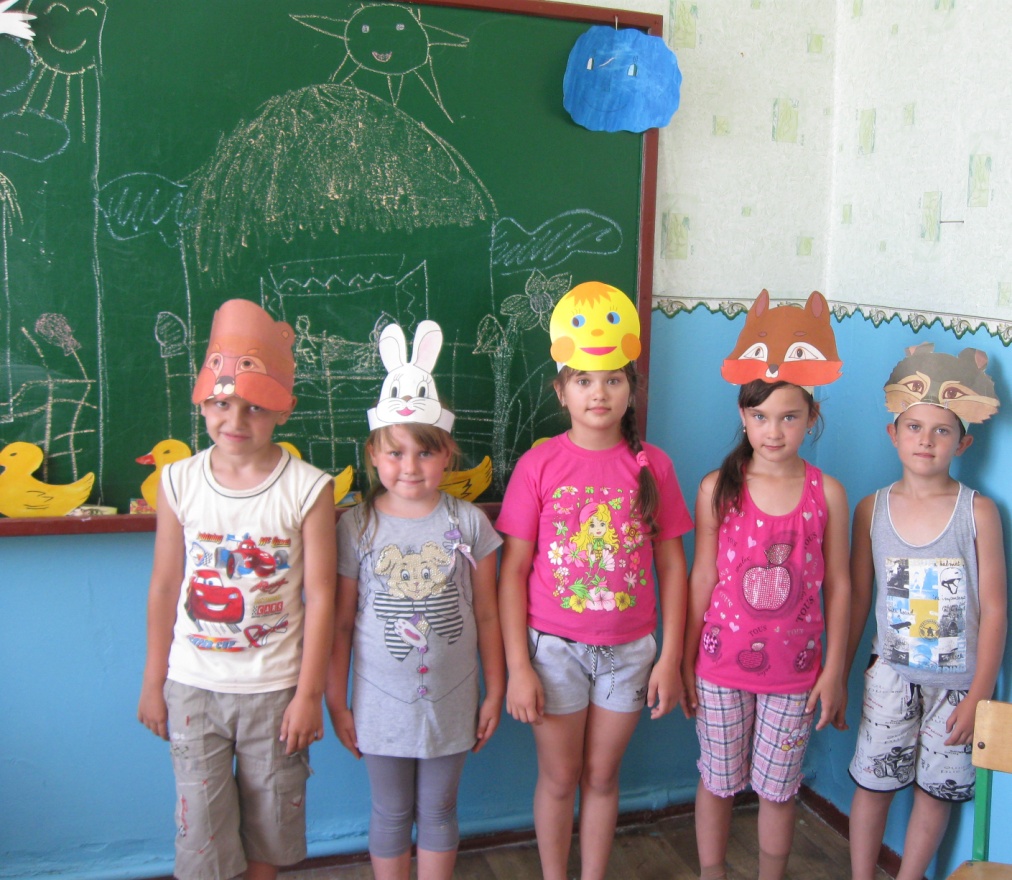 Проведение беседы об активном отдыхе социальным педагогом Ивановой А.В.
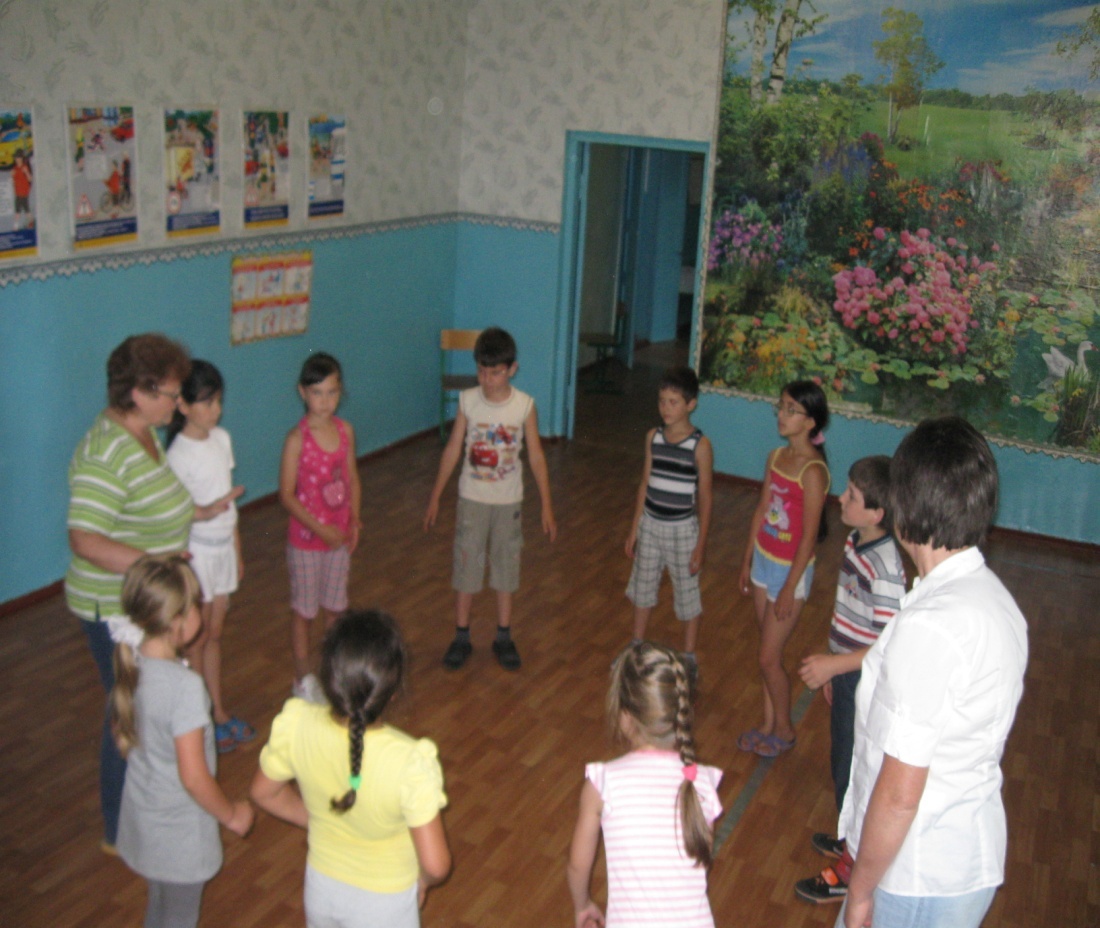 Коллективная работа «Летний лагерь»
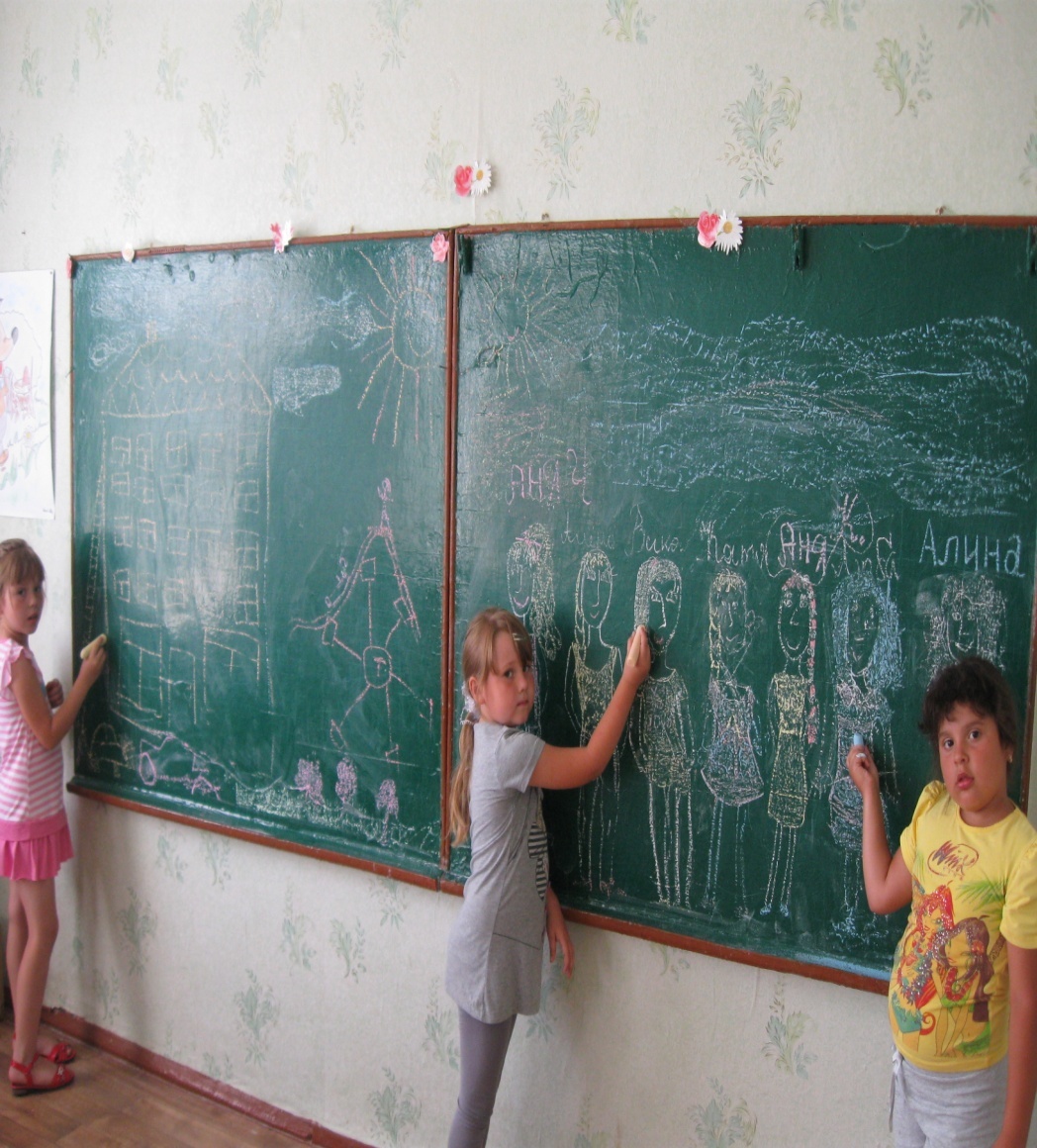 Изготовление подделки «Ослик»
Зажигательная дискотека - это Класс!
Мы не только красиво танцуем, но и поём Конкурс «Караоке»
Лагерная смена окончилась замечательной экскурсией в Донской ЭНЦ